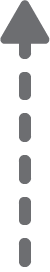 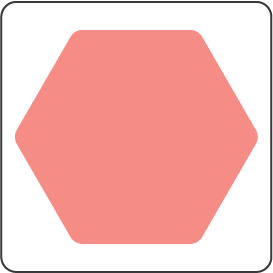 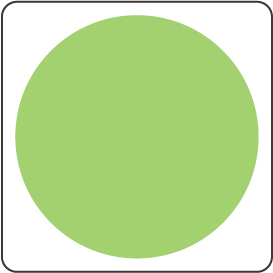 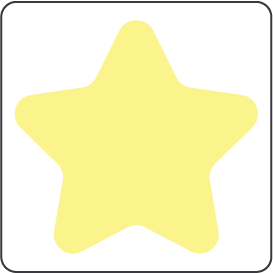 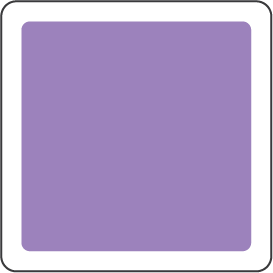 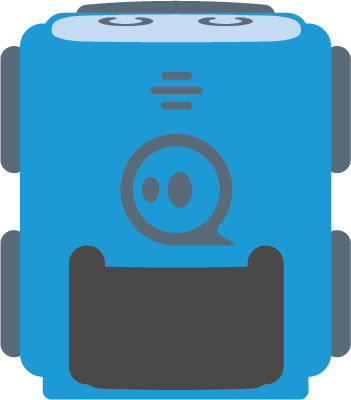 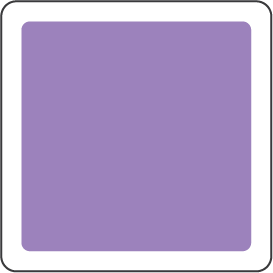 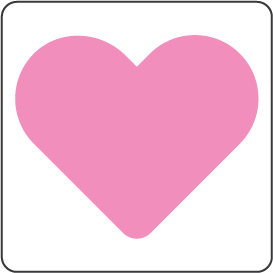 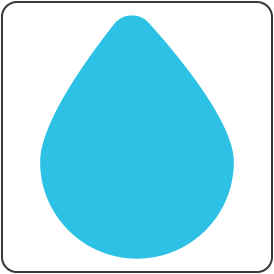 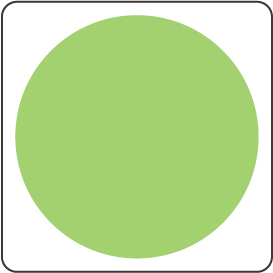 Rétegezés
Pácolás
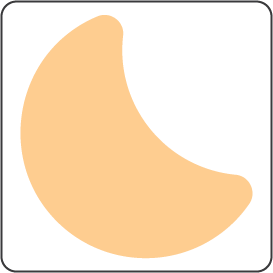 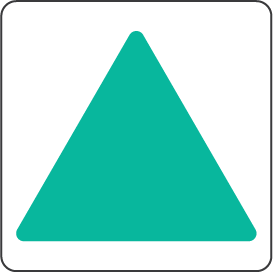 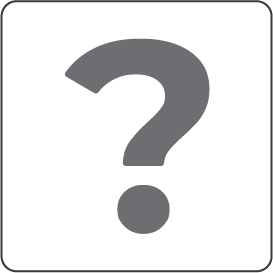 Tálalás
Töltés
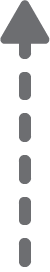 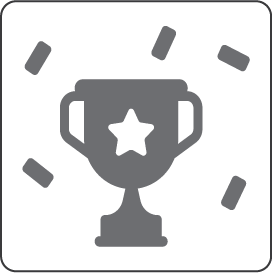 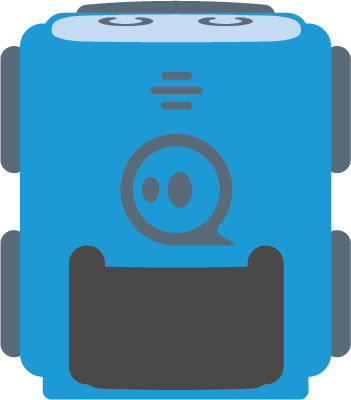 Készen-
tartás
Díszítés
Darabolás
Sütés
Tisztítás
Kihívás:
Szedd össze a konyhatechnológiai eljárások közül az elkészítési műveleteket!
Az előkészítési és a befejező műveleteket kerüld el!
Párolás
Főzés
Formázás
Bundázás
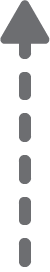 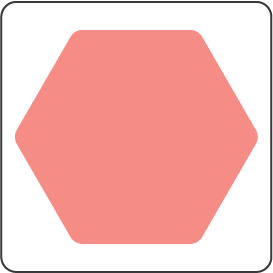 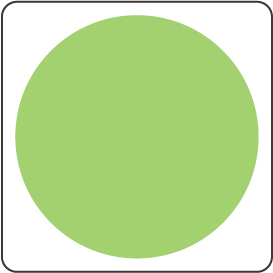 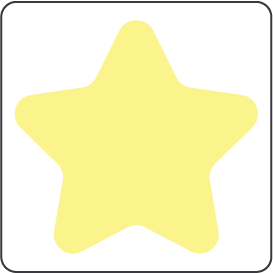 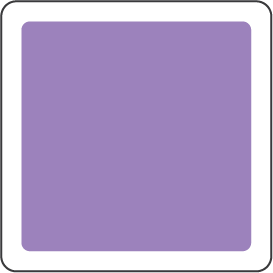 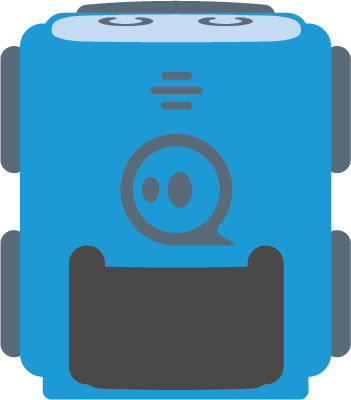 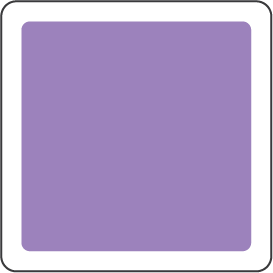 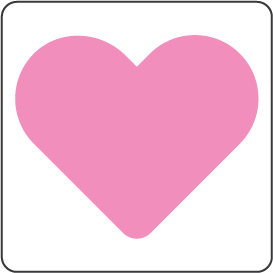 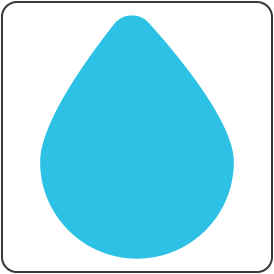 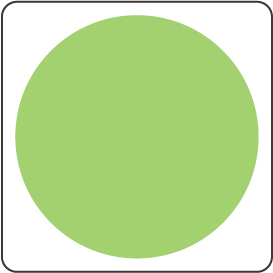 Rétegezés
Pácolás
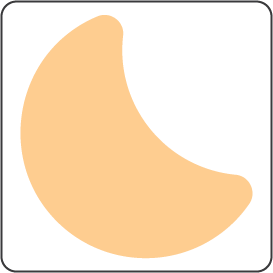 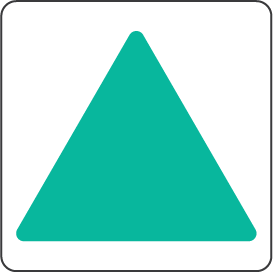 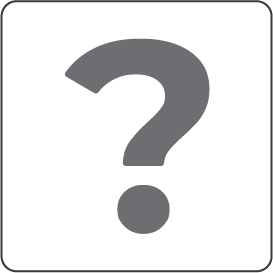 Tálalás
Töltés
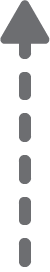 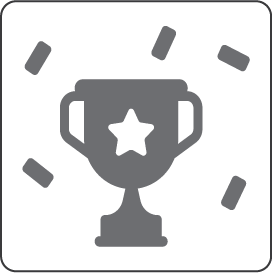 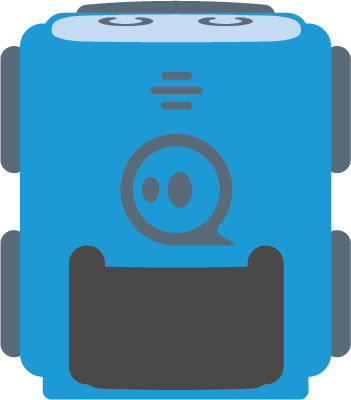 Készen-
tartás
Díszítés
Darabolás
Sütés
Tisztítás
Kihívás:
Szedd össze a konyhatechnológiai eljárások közül az elkészítési műveleteket!
Az előkészítési és a befejező műveleteket kerüld el!
Párolás
Főzés
Formázás
Bundázás
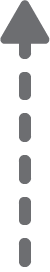 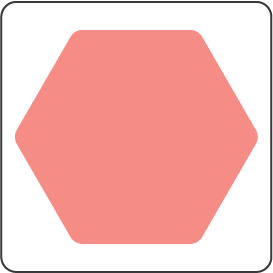 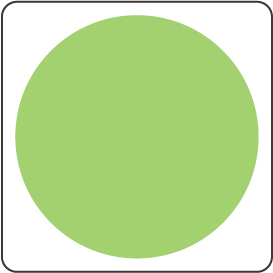 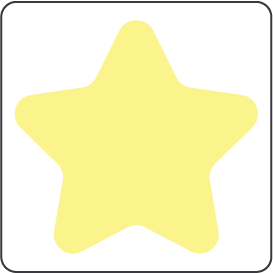 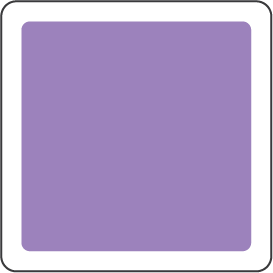 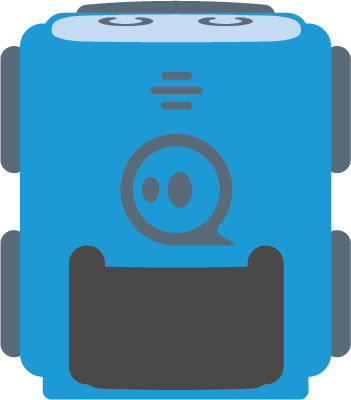 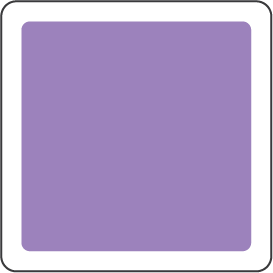 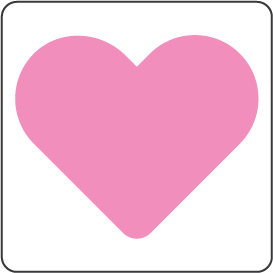 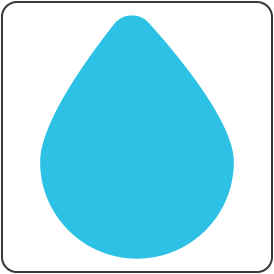 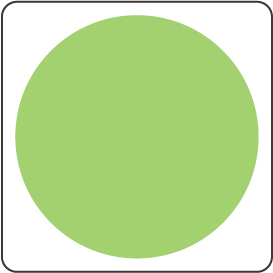 Rétegezés
Pácolás
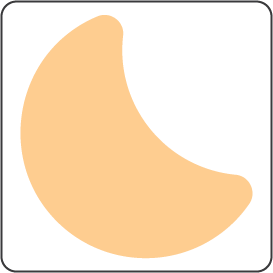 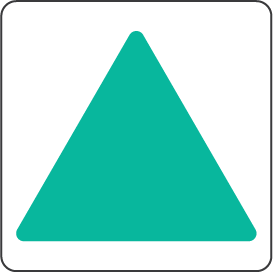 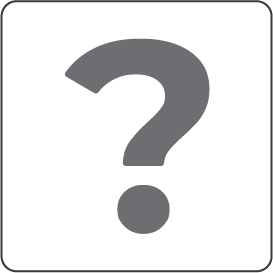 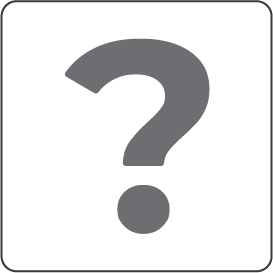 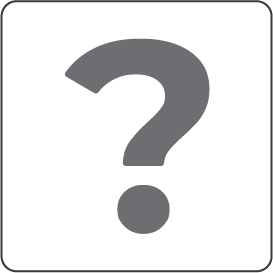 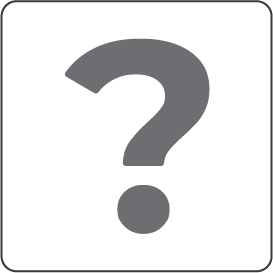 Tálalás
Töltés
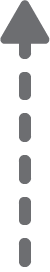 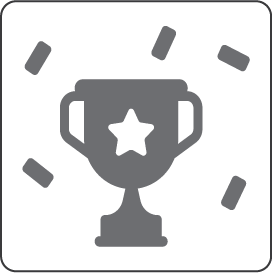 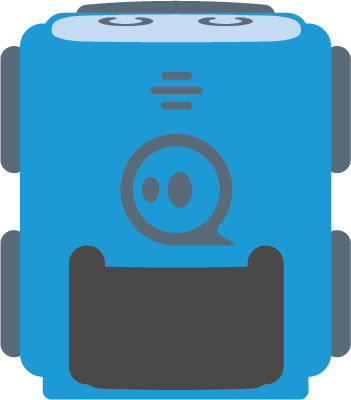 Készen-
tartás
Díszítés
Darabolás
Sütés
Tisztítás
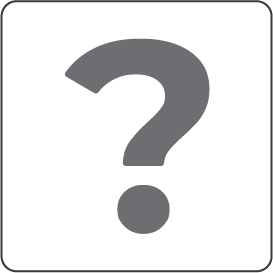 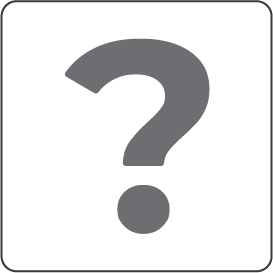 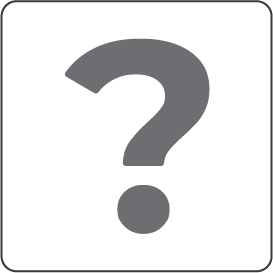 Kihívás:
Szedd össze a konyhatechnológiai eljárások közül az elkészítési műveleteket!
Az előkészítési és a befejező műveleteket kerüld el!
Párolás
Főzés
Formázás
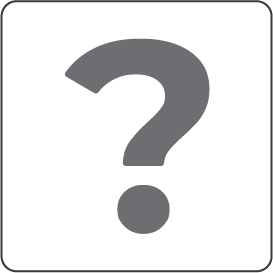 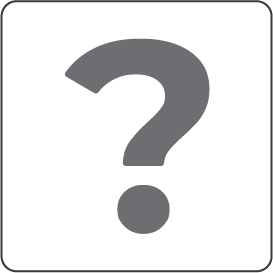 Bundázás
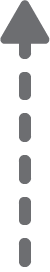 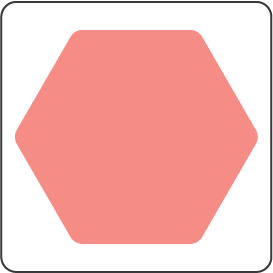 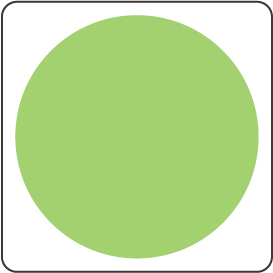 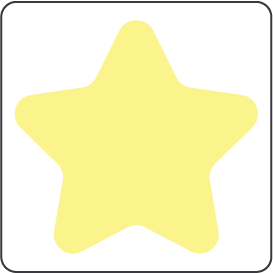 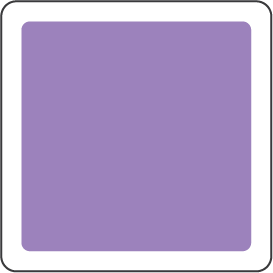 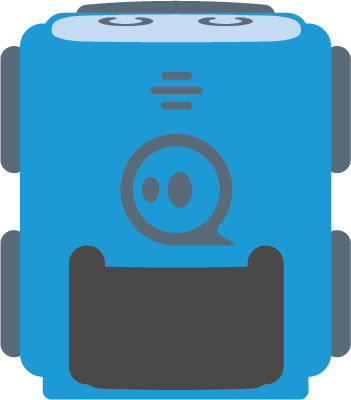 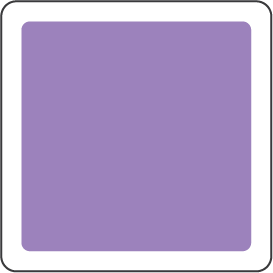 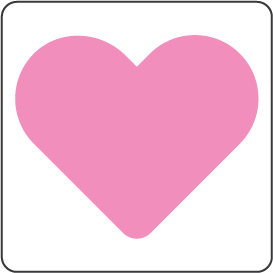 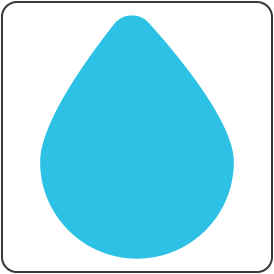 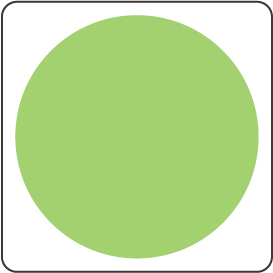 Rétegezés
Pácolás
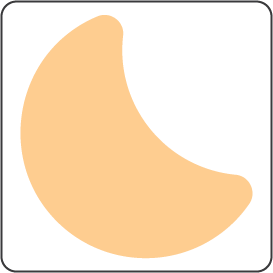 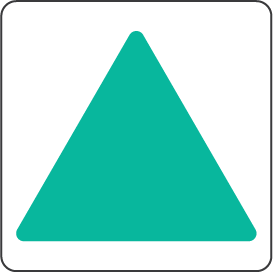 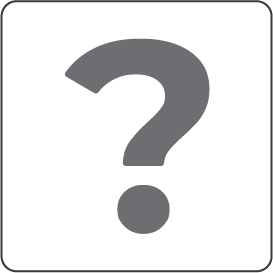 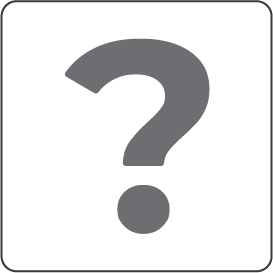 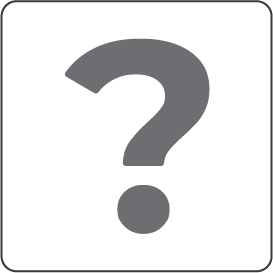 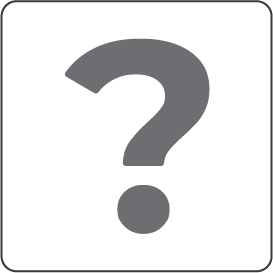 Tálalás
Töltés
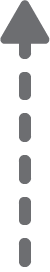 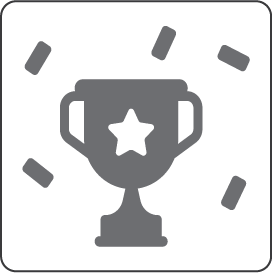 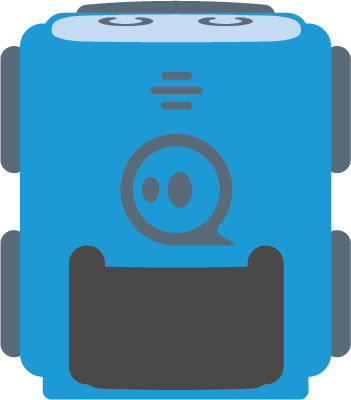 Készen-
tartás
Díszítés
Darabolás
Sütés
Tisztítás
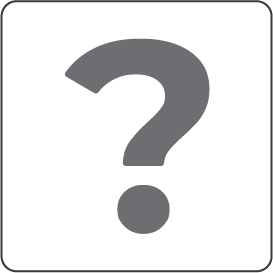 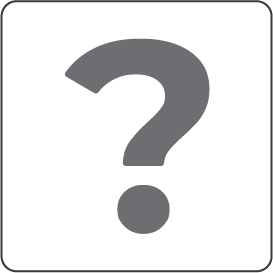 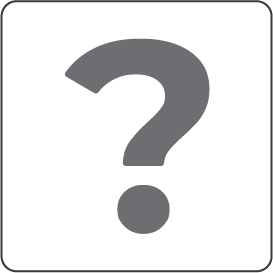 Kihívás:
Szedd össze a konyhatechnológiai eljárások közül az elkészítési műveleteket!
Az előkészítési és a befejező műveleteket kerüld el!
Párolás
Főzés
Formázás
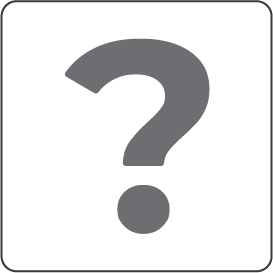 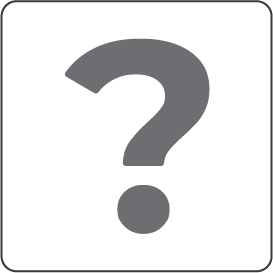 Bundázás
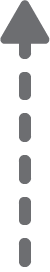 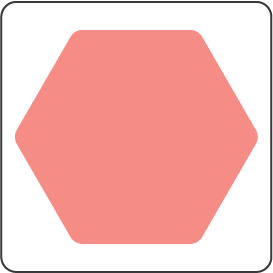 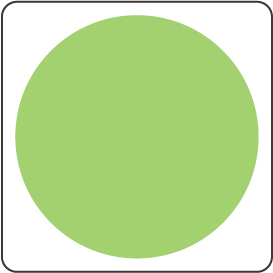 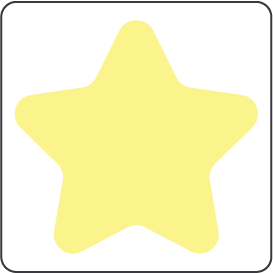 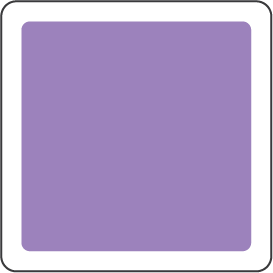 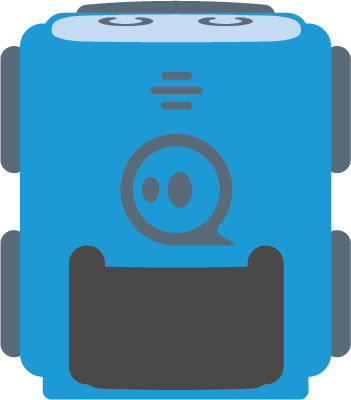 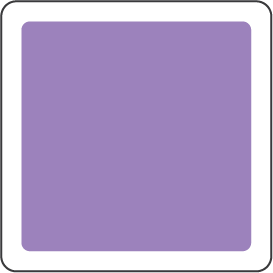 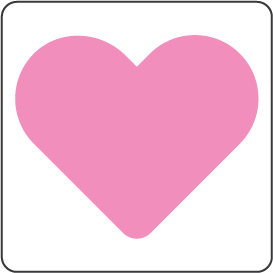 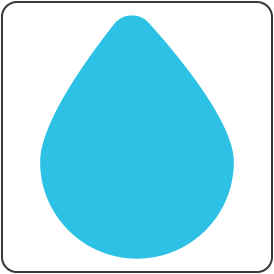 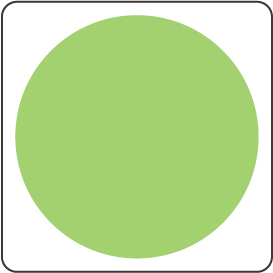 Rétegezés
Pácolás
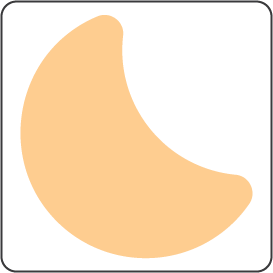 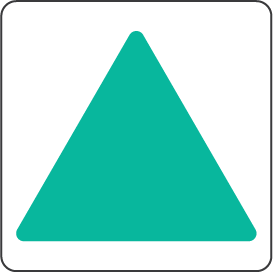 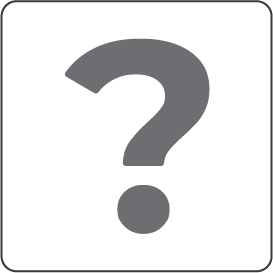 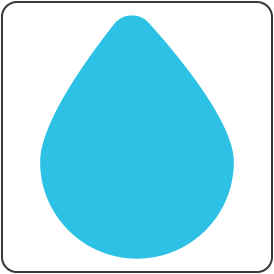 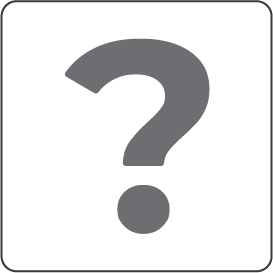 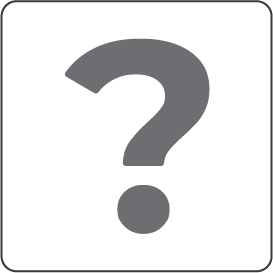 Tálalás
Töltés
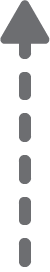 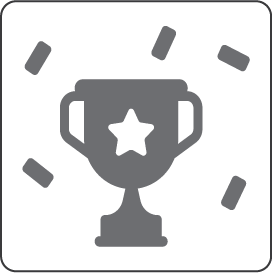 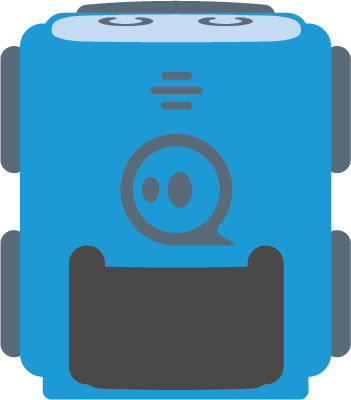 Készen-
tartás
Díszítés
Darabolás
Sütés
Tisztítás
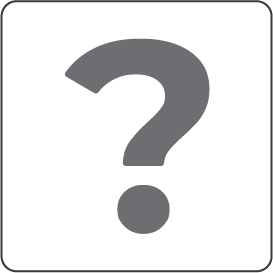 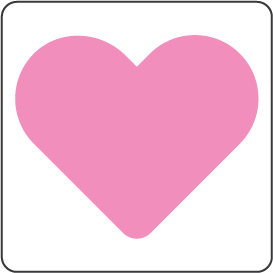 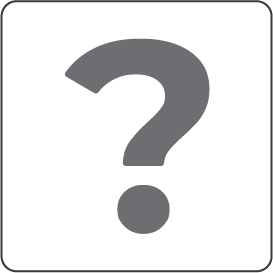 Kihívás:
Szedd össze a konyhatechnológiai eljárások közül az elkészítési műveleteket!
Az előkészítési és a befejező műveleteket kerüld el!
Párolás
Főzés
Formázás
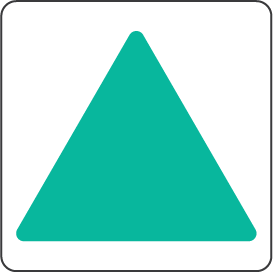 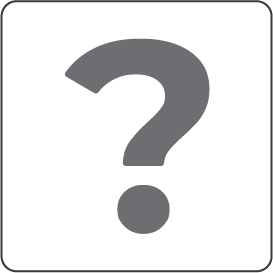 Bundázás
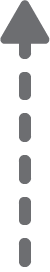 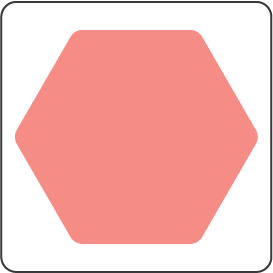 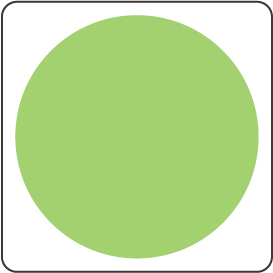 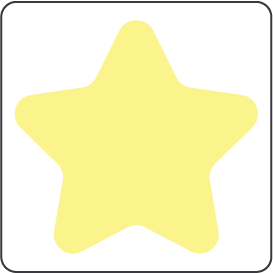 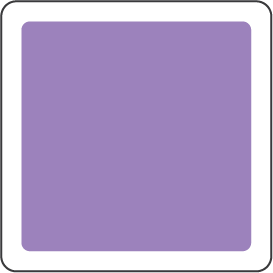 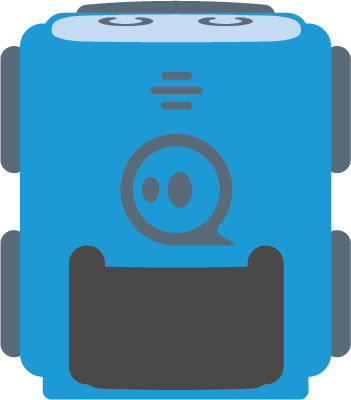 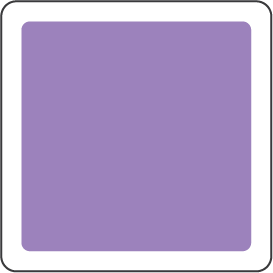 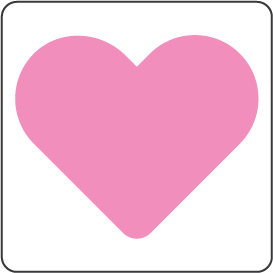 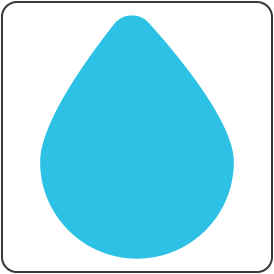 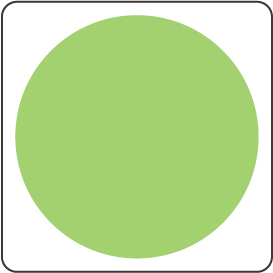 Rétegezés
Pácolás
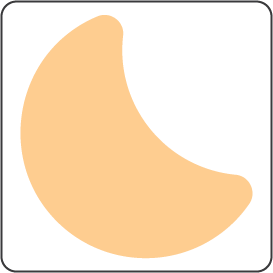 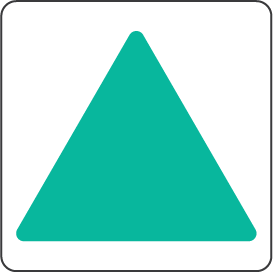 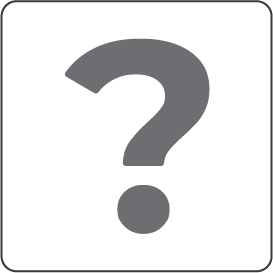 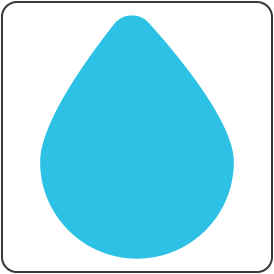 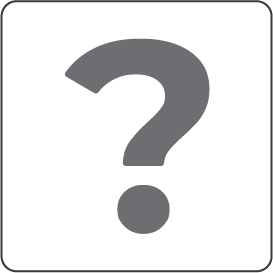 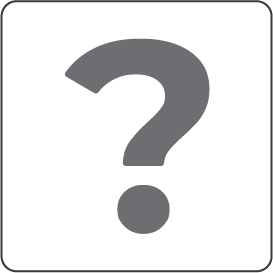 Tálalás
Töltés
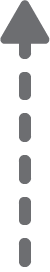 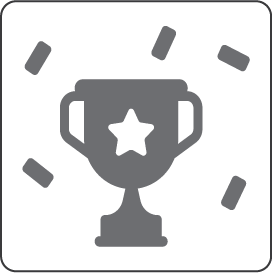 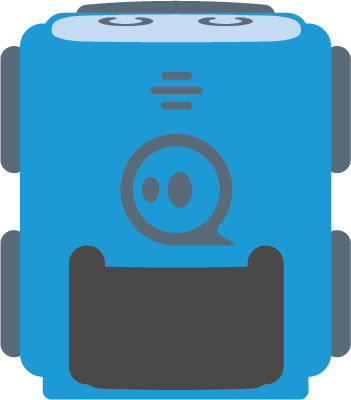 Készen-
tartás
Díszítés
Darabolás
Sütés
Tisztítás
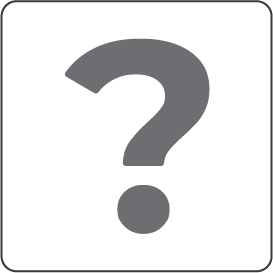 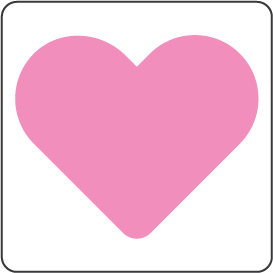 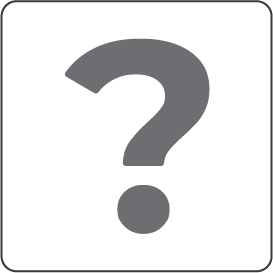 Kihívás:
Szedd össze a konyhatechnológiai eljárások közül az elkészítési műveleteket!
Az előkészítési és a befejező műveleteket kerüld el!
Párolás
Főzés
Formázás
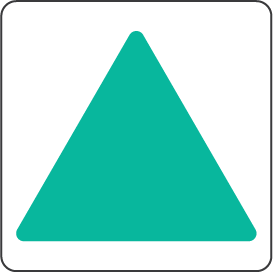 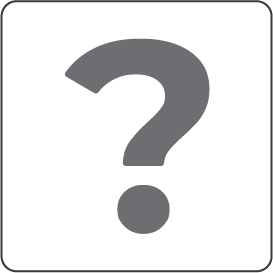 Bundázás
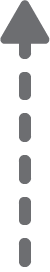 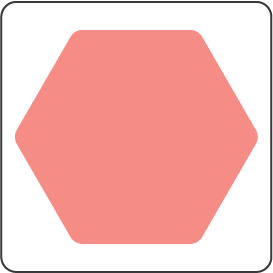 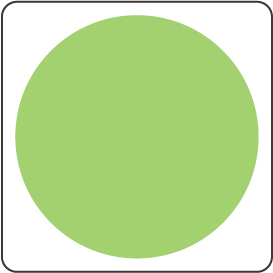 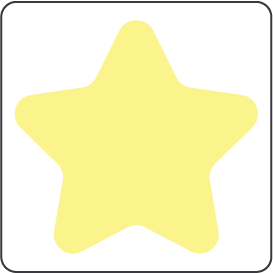 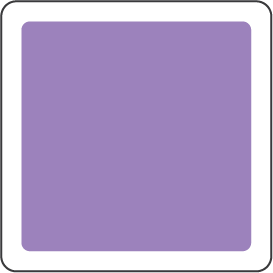 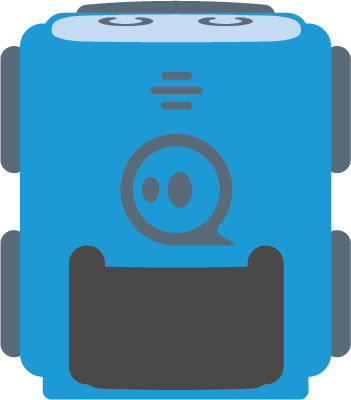 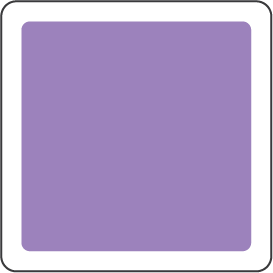 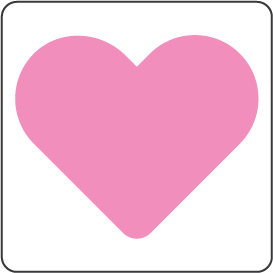 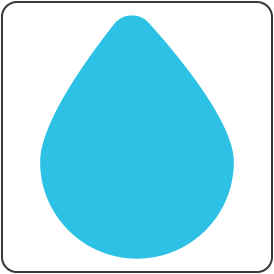 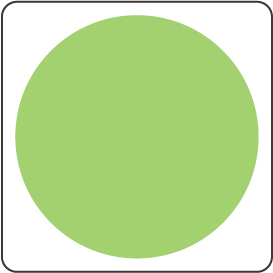 Rétegezés
Pácolás
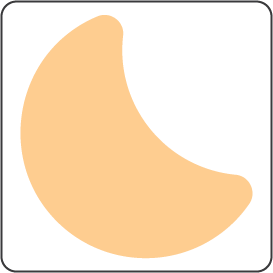 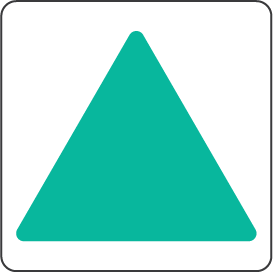 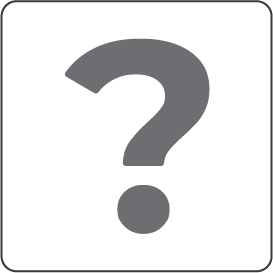 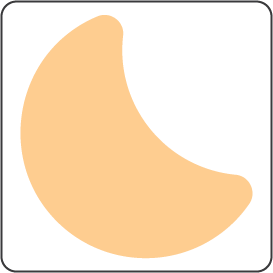 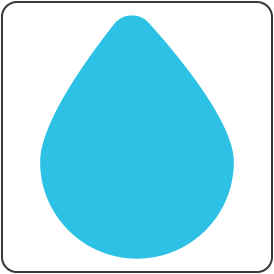 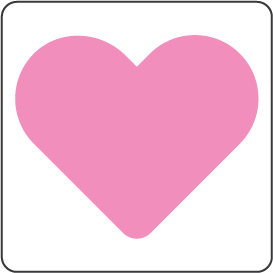 Tálalás
Töltés
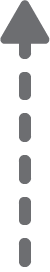 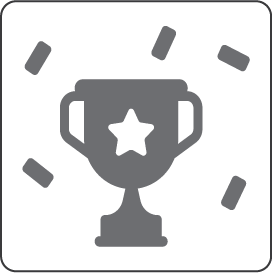 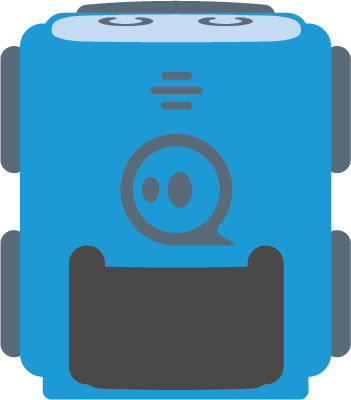 Készen-
tartás
Díszítés
Darabolás
Sütés
Tisztítás
Megoldás
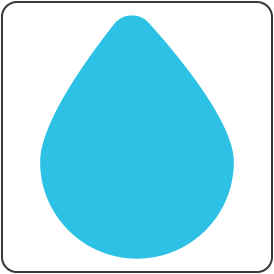 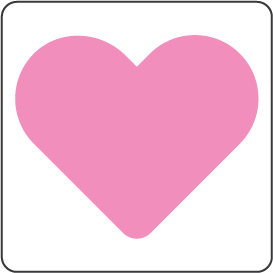 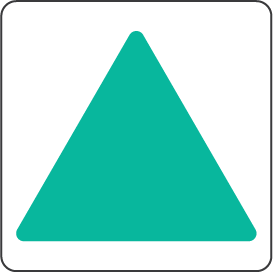 Kihívás:
Szedd össze a konyhatechnológiai eljárások közül az elkészítési műveleteket!
Az előkészítési és a befejező műveleteket kerüld el!
Párolás
Főzés
Formázás
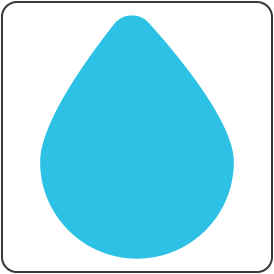 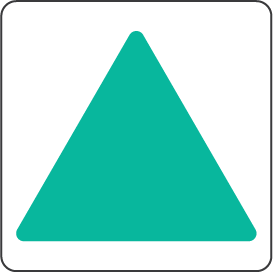 Bundázás
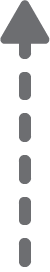 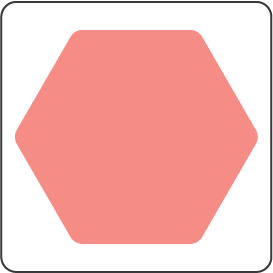 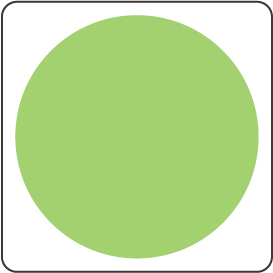 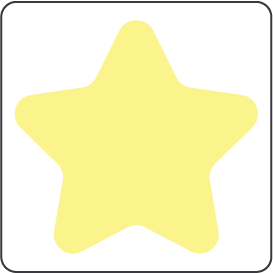 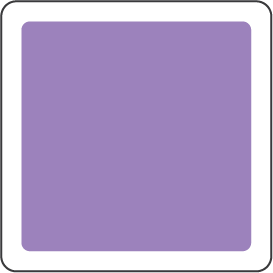 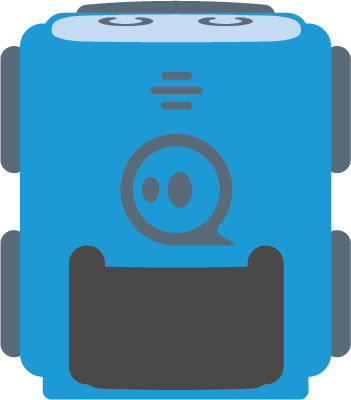 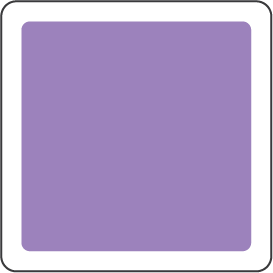 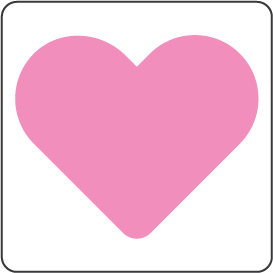 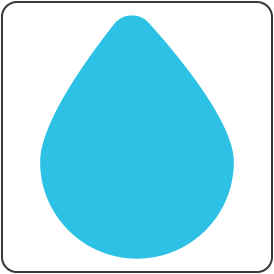 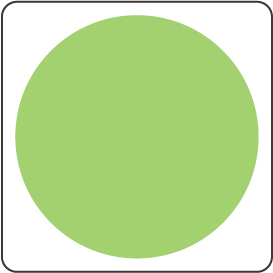 Rétegezés
Pácolás
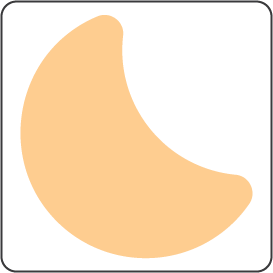 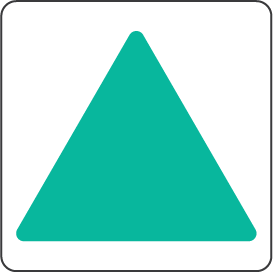 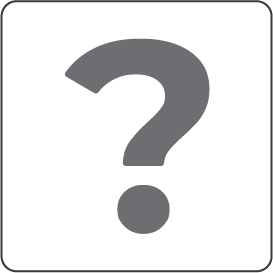 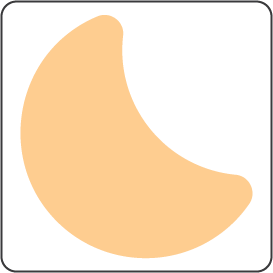 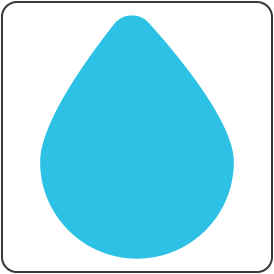 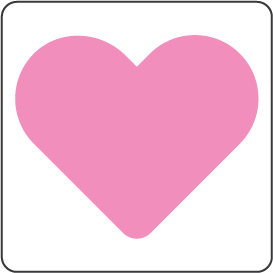 Tálalás
Töltés
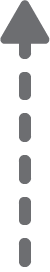 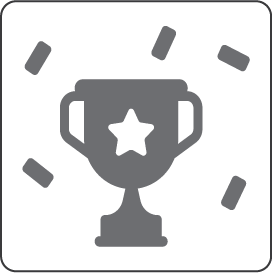 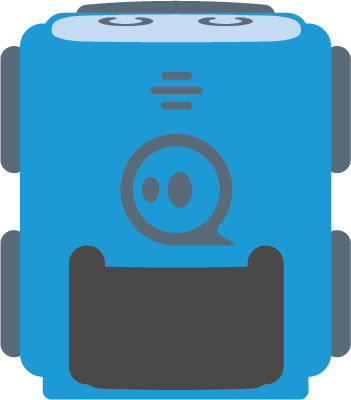 Készen-
tartás
Díszítés
Darabolás
Sütés
Tisztítás
Megoldás
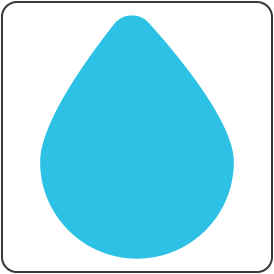 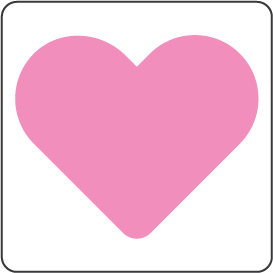 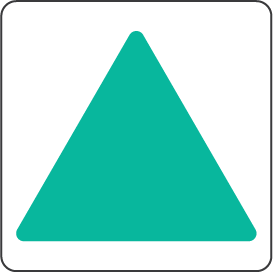 Kihívás:
Szedd össze a konyhatechnológiai eljárások közül az elkészítési műveleteket!
Az előkészítési és a befejező műveleteket kerüld el!
Párolás
Főzés
Formázás
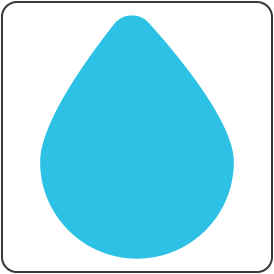 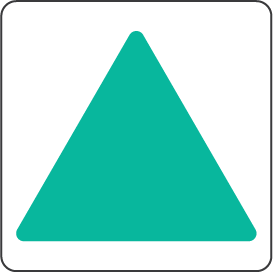 Bundázás